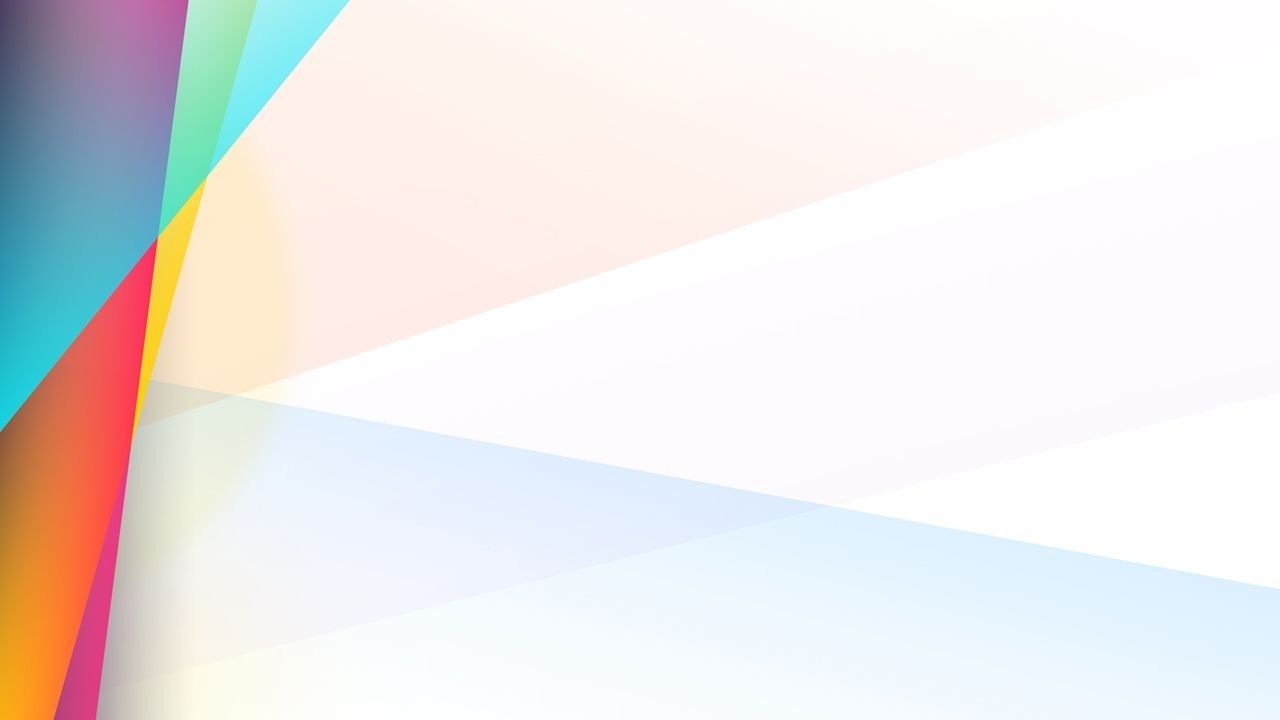 Welcome to Year 3
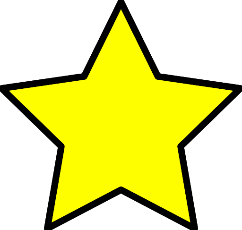 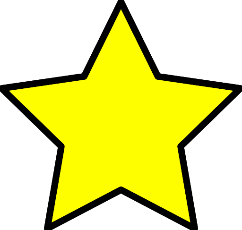 3U – Mr Uppal – First classroom in the corridor
3P – Miss Pipkin – Second classroom in the corridor
3H - Mrs Hannan – Final classroom in the Y3 corridor
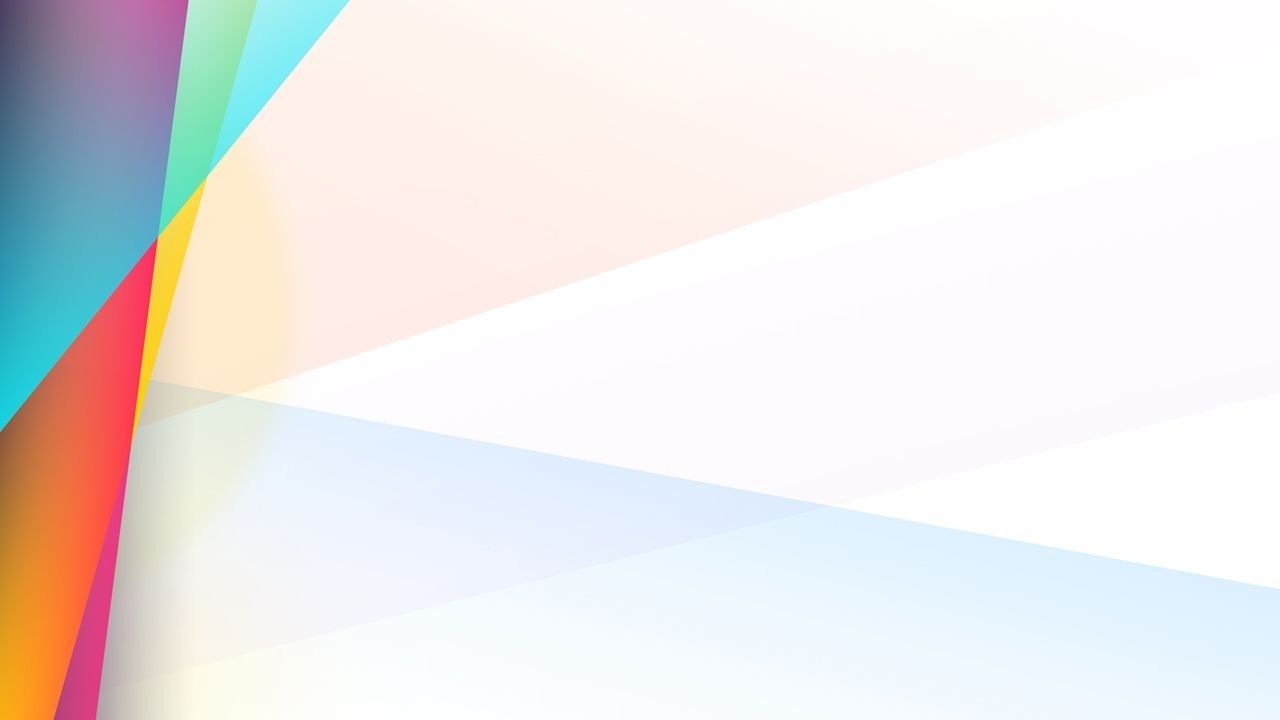 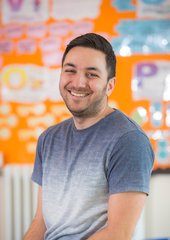 Hello! I’m Mr Uppal!
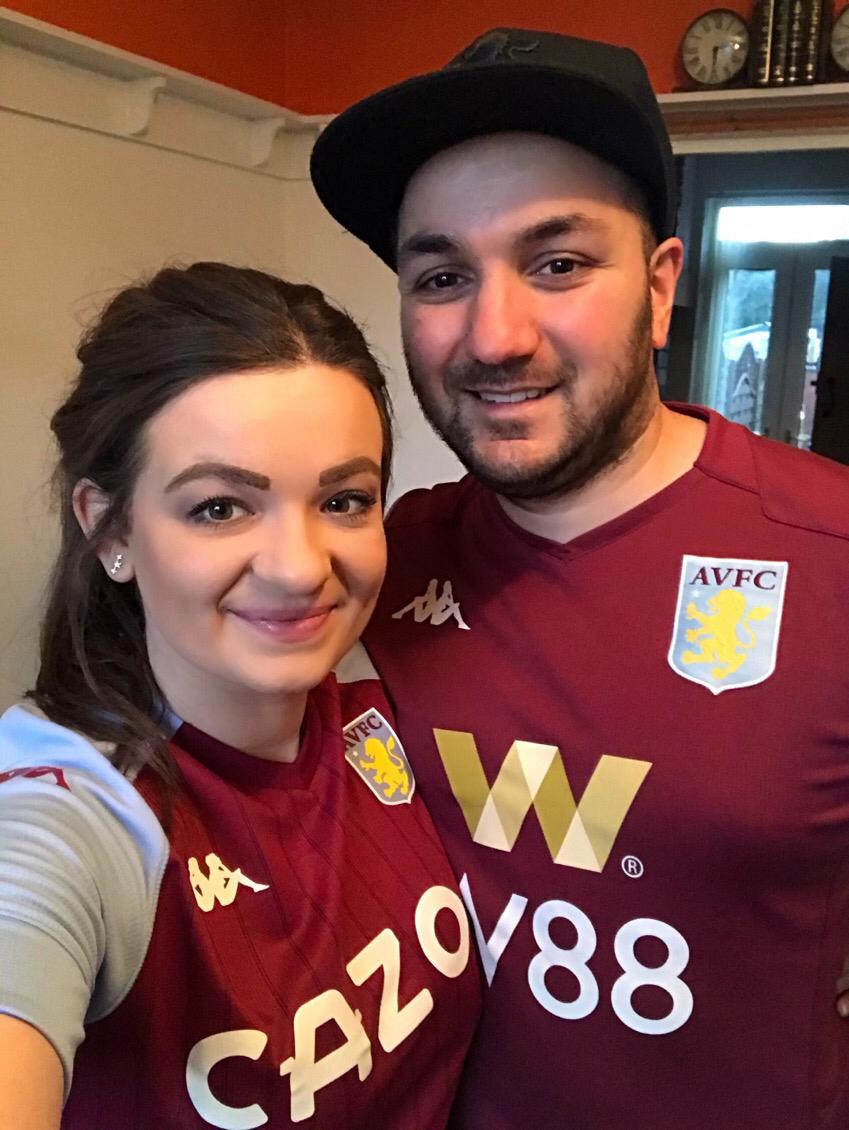 I love football and I’m a huge Aston Villa fan! I still play myself and coach on the weekends!
If I wasn’t a teacher, I would love to be an astronaut and explore space.
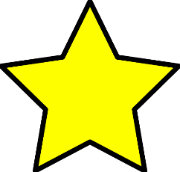 I cant wait to meet you all as 3U!
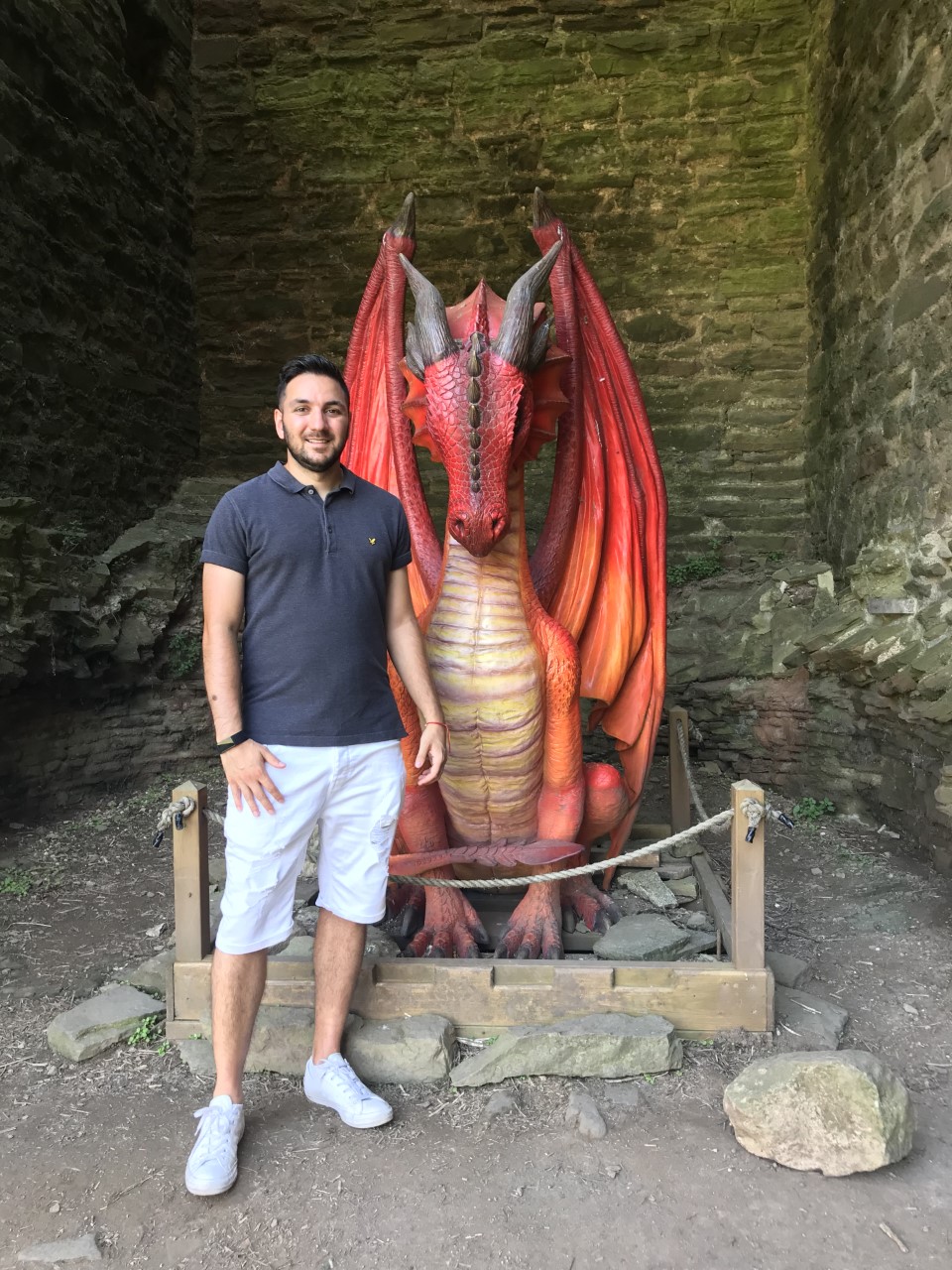 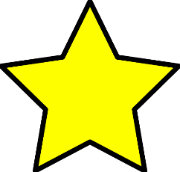 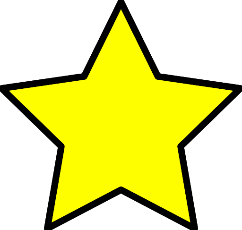 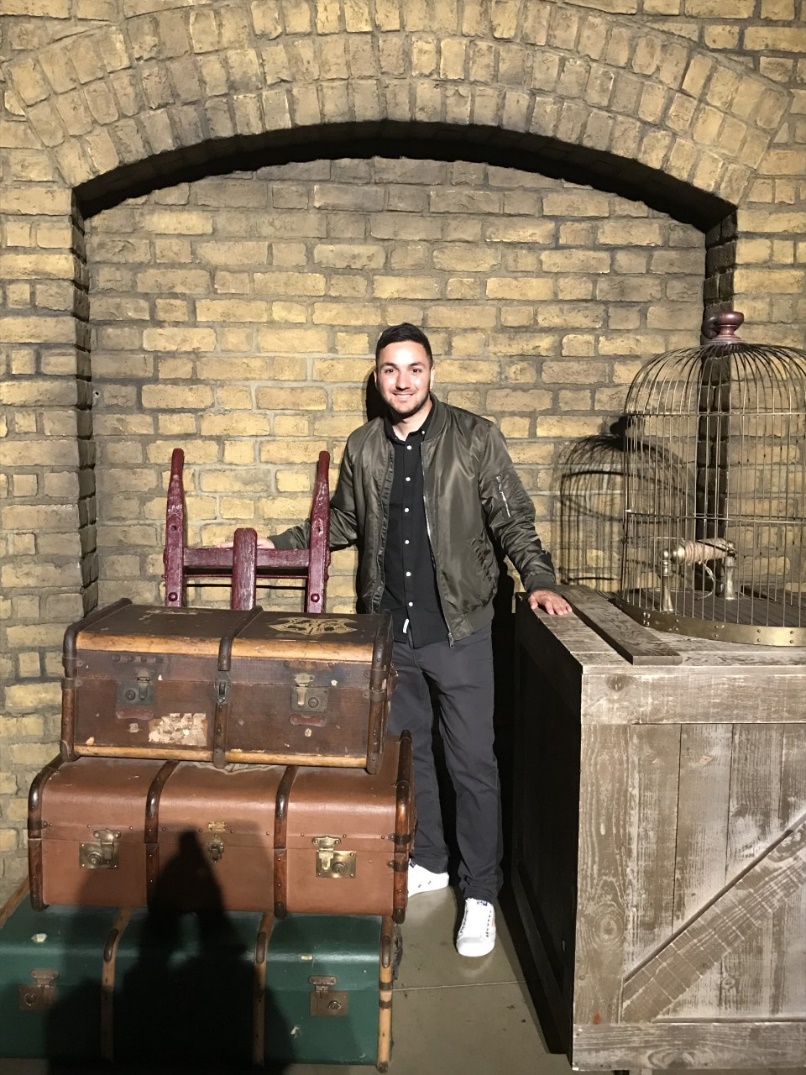 I hope you have a fantastic summer and get lots of rest!
My favourite books are the Harry Potter books. I have even visited the Harry Potter studios!
You are going to be the 10th class I have ever taught; I am now in double figures!
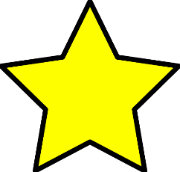 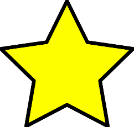 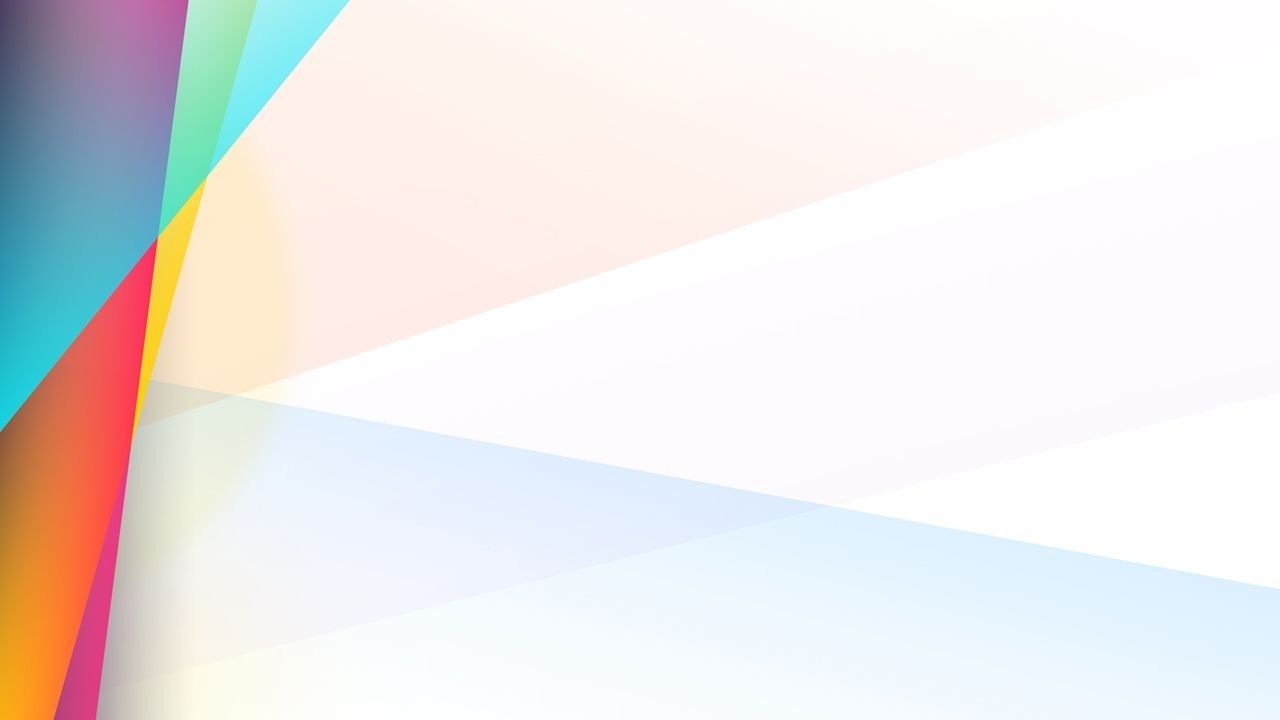 This is the 3U classroom!
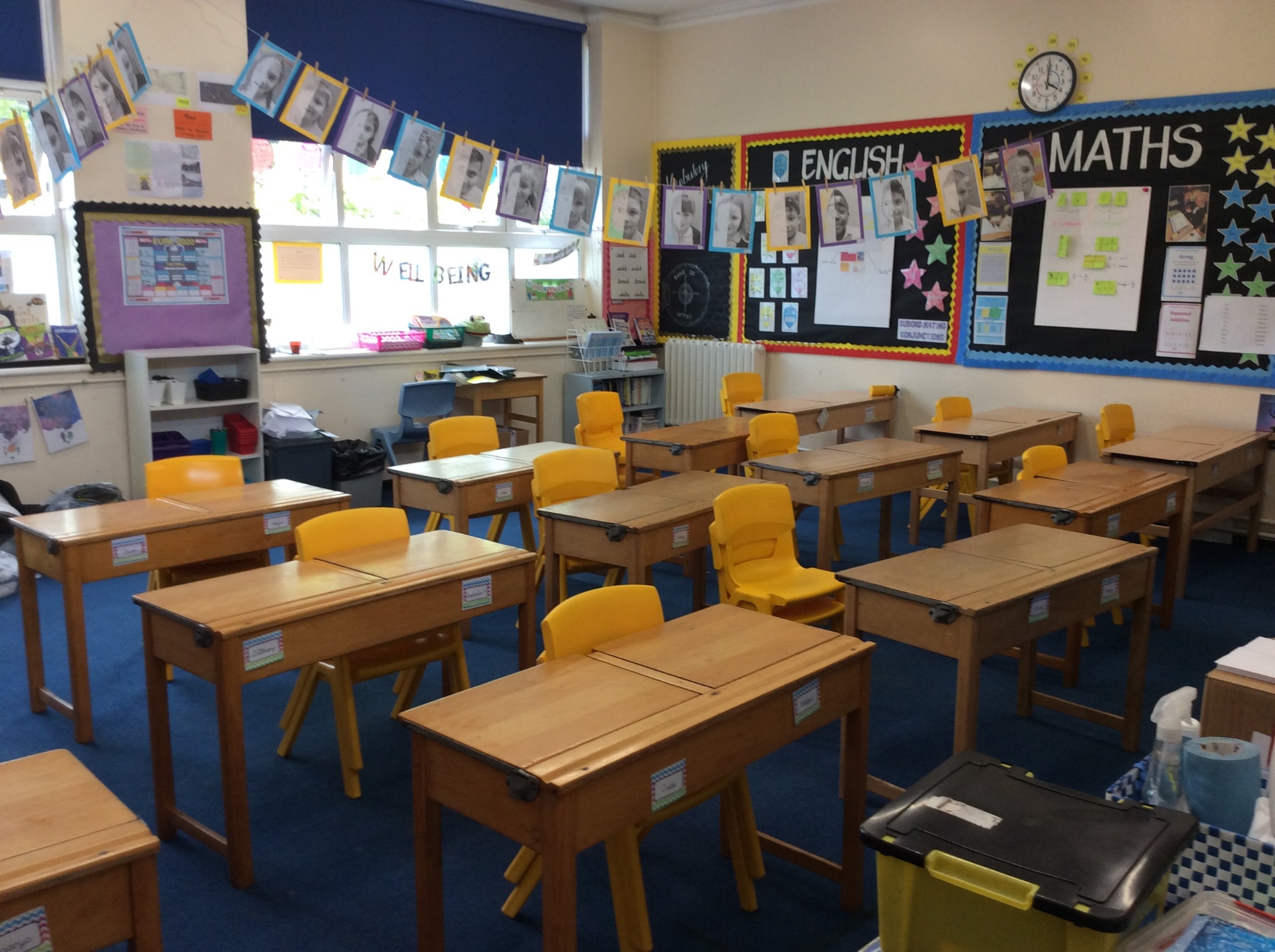 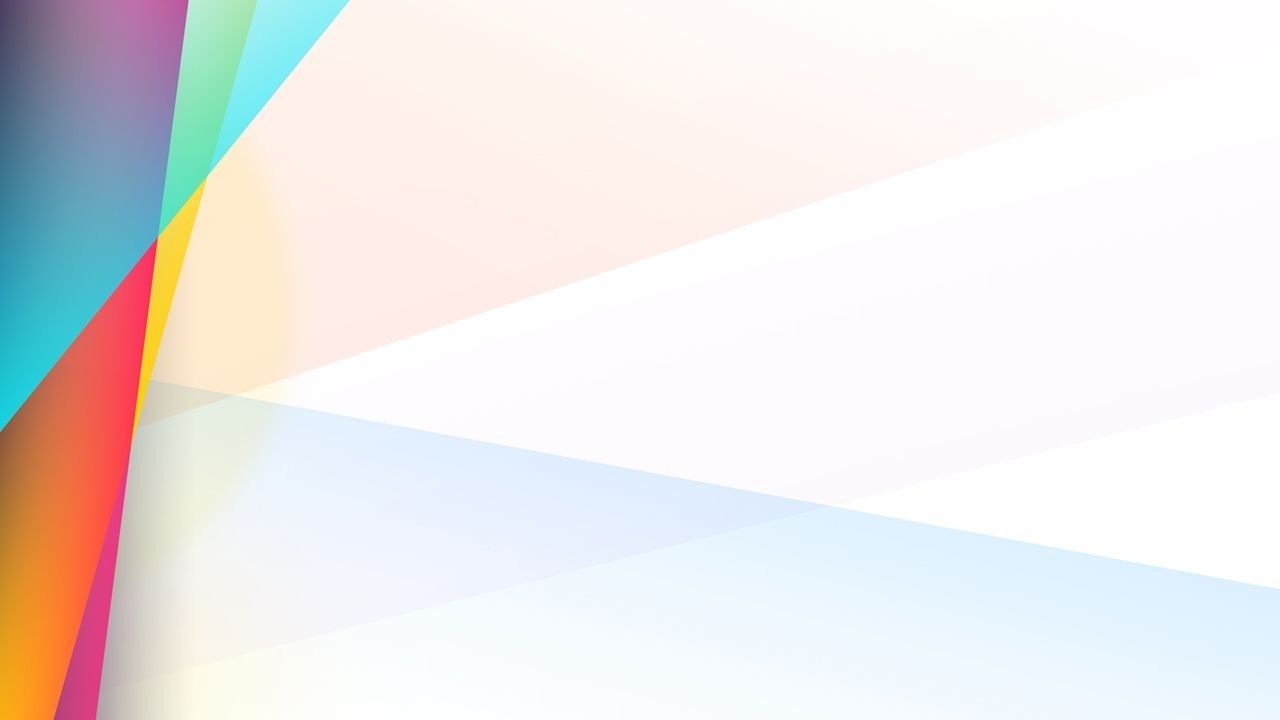 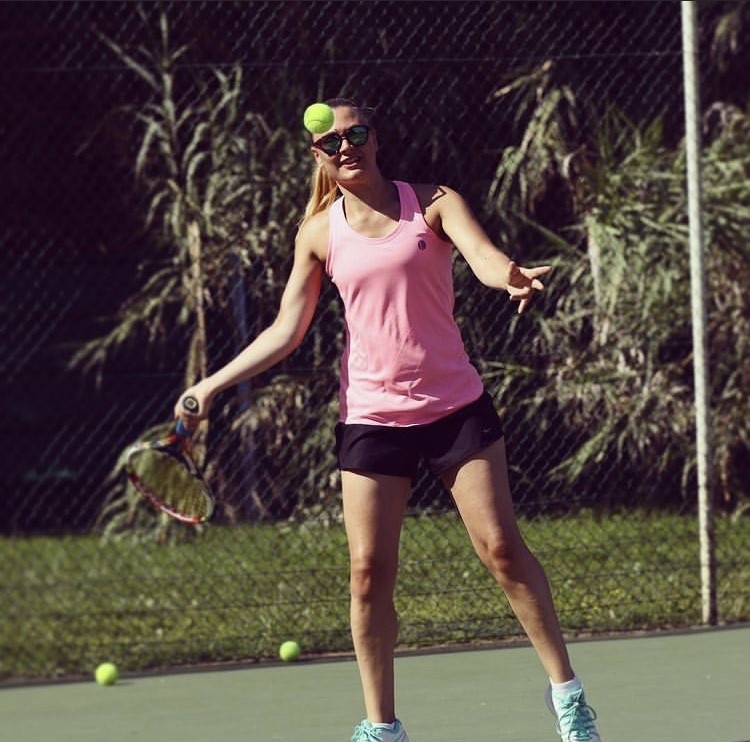 Hello! I’m Miss Pipkin 
I am a keen tennis player!
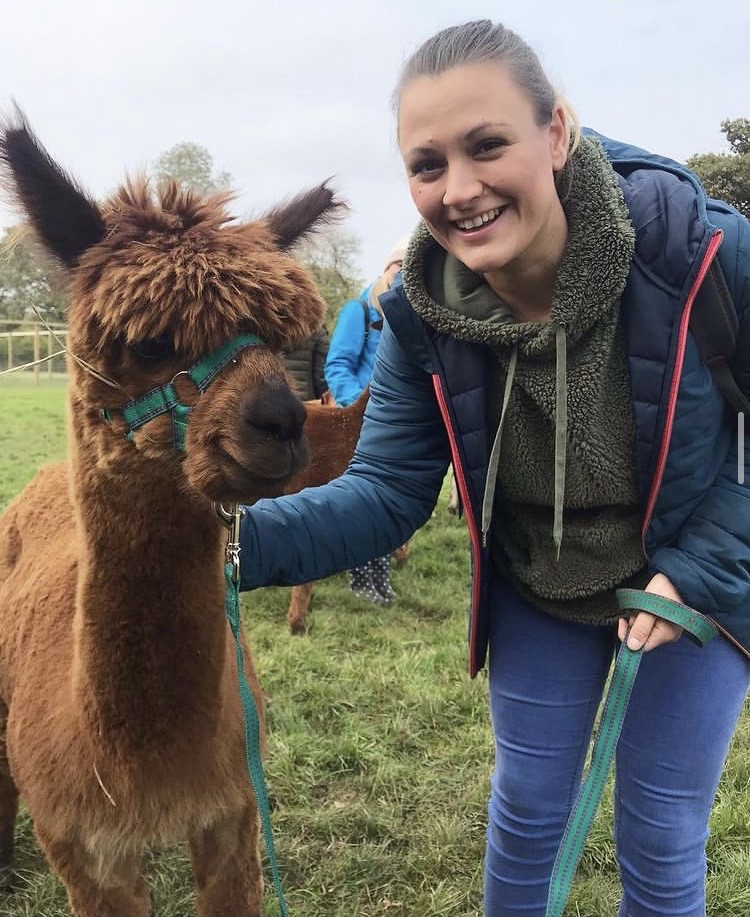 I love animals and being outdoors!
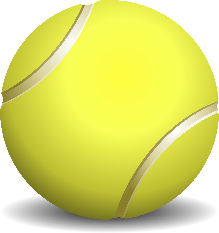 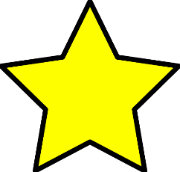 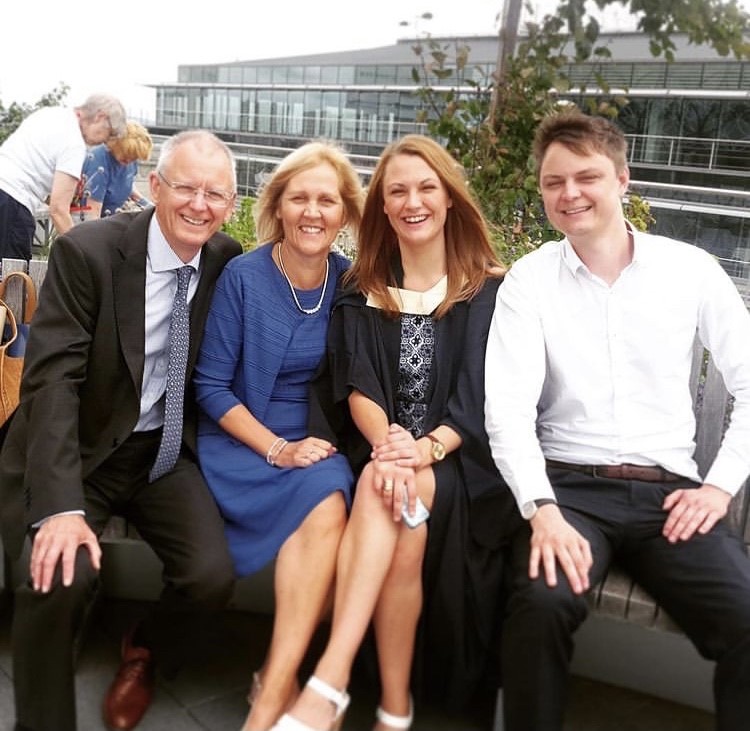 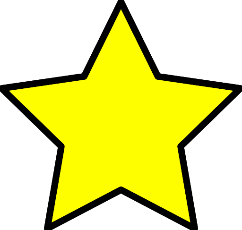 I value my friends and family, and take pride in being a fun auntie!
I’m very excited to be in 3P again!
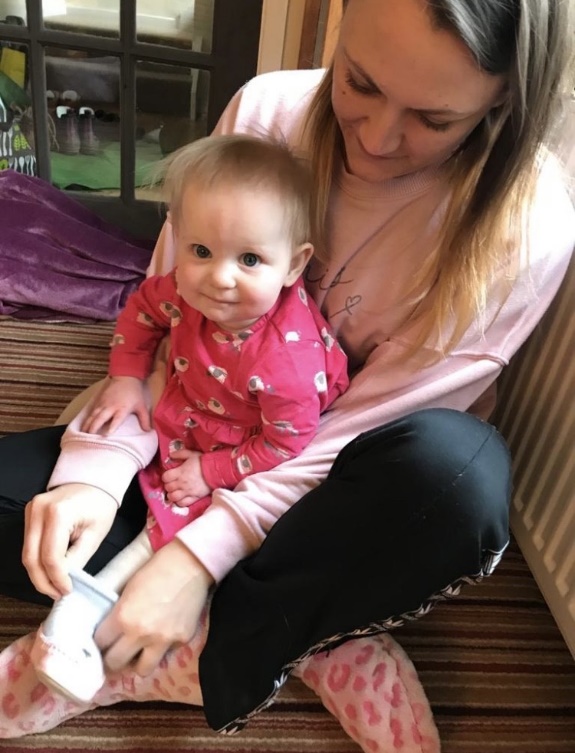 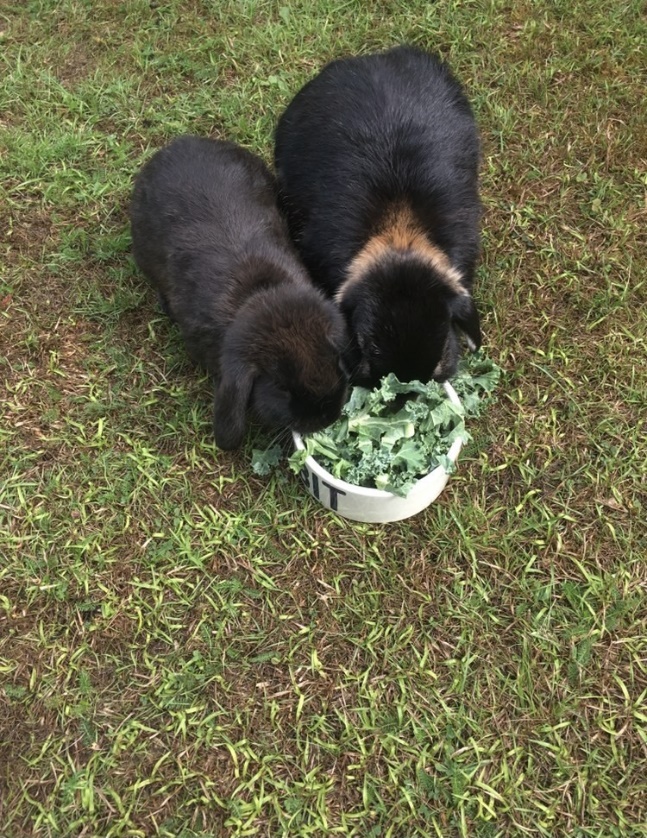 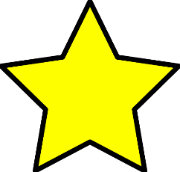 I have two bunnies, Derek and Daisy.
Have a fantastic summer!
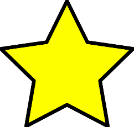 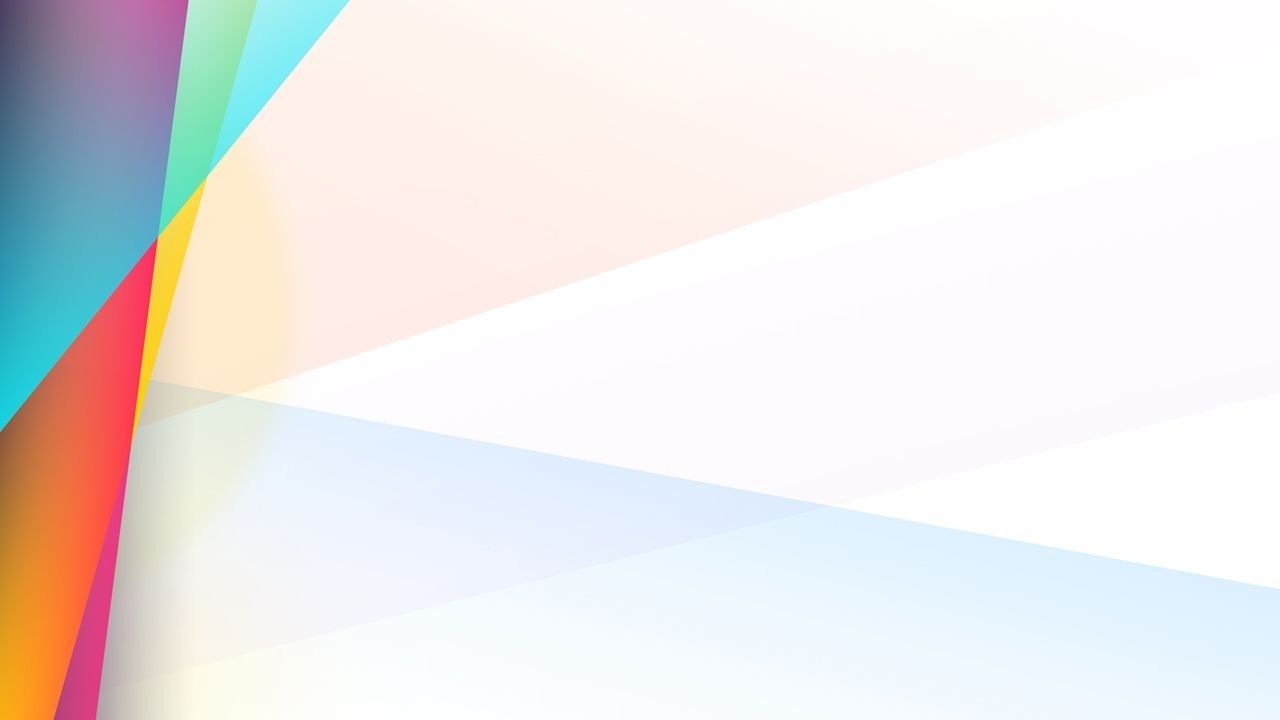 This it the 3P classroom!
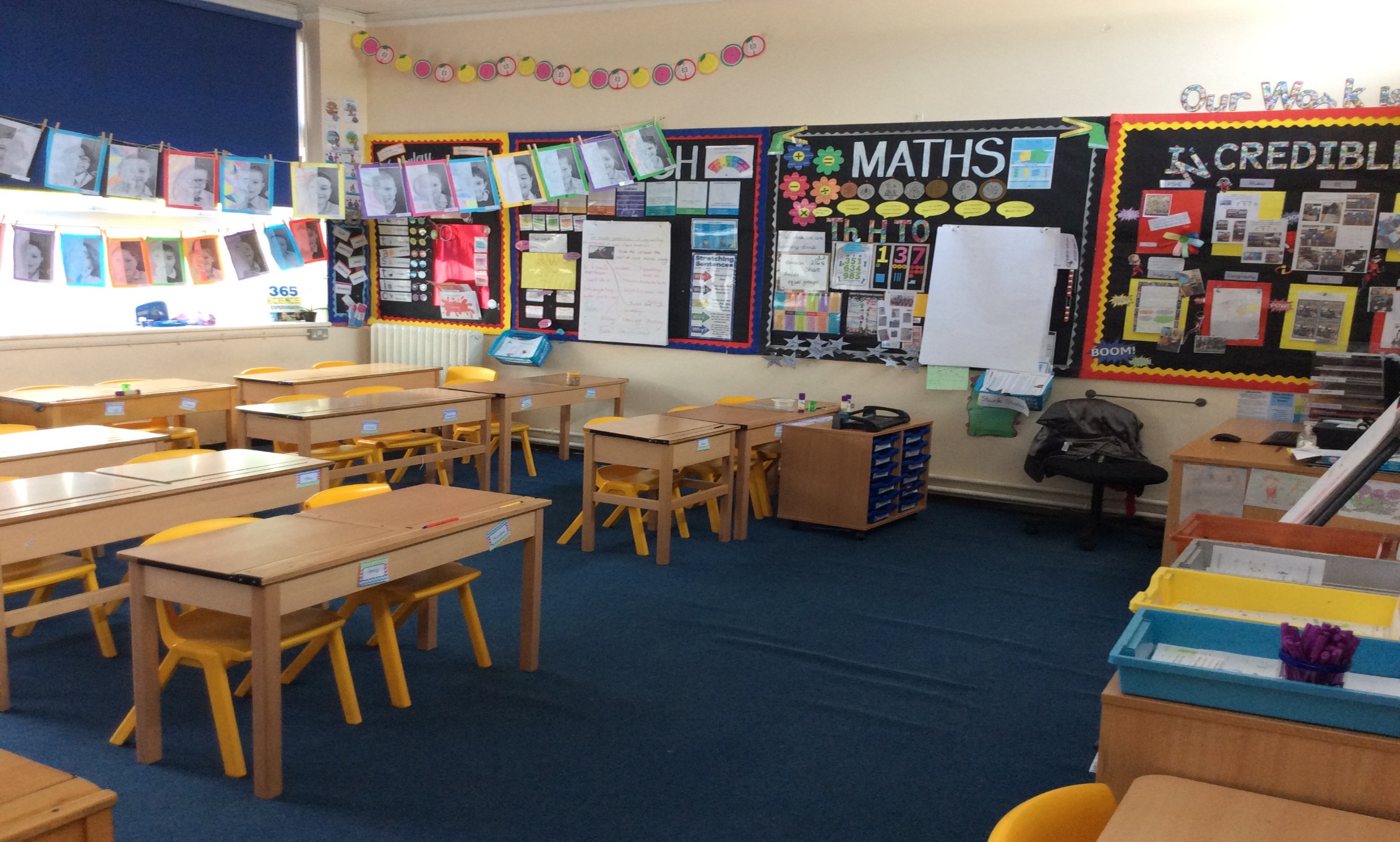 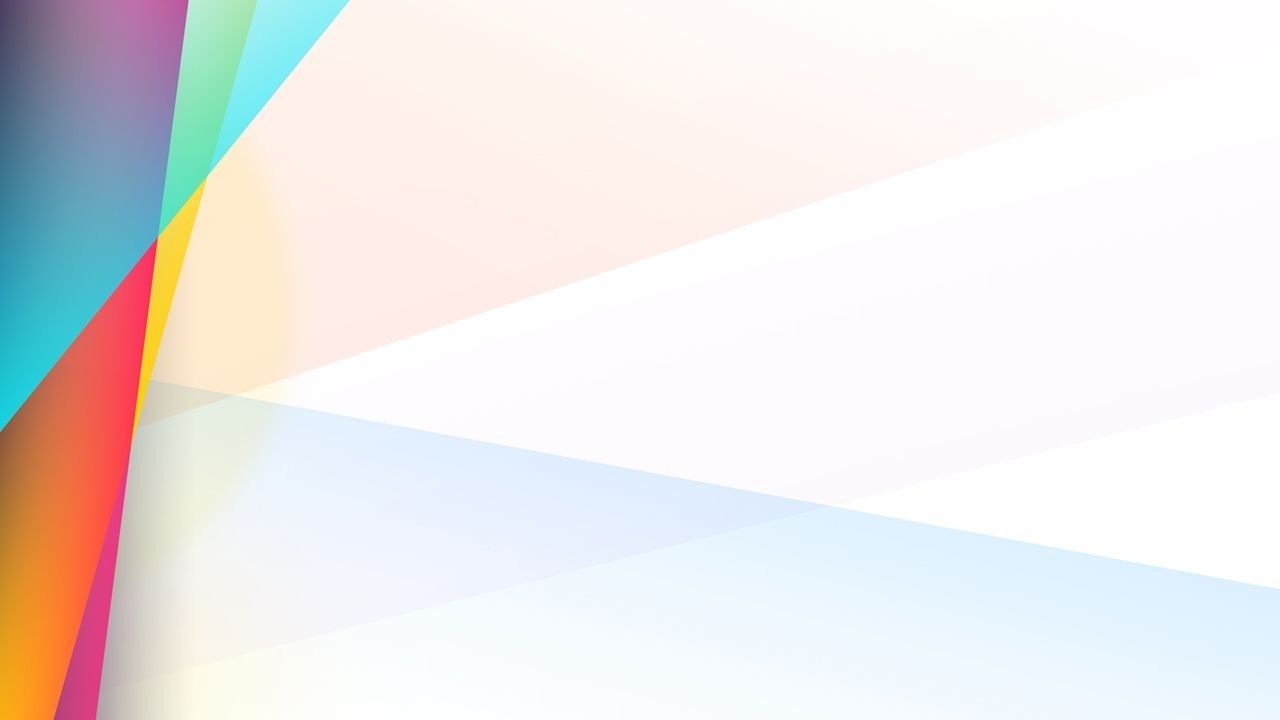 I am a keen crown green bowls player! This is me when I won my club trophies.
Hello! I’m Mrs Hannan 
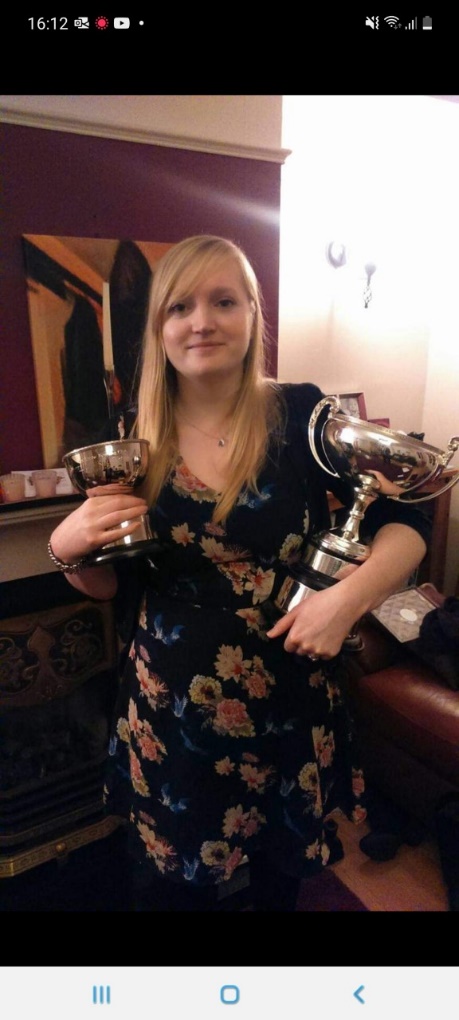 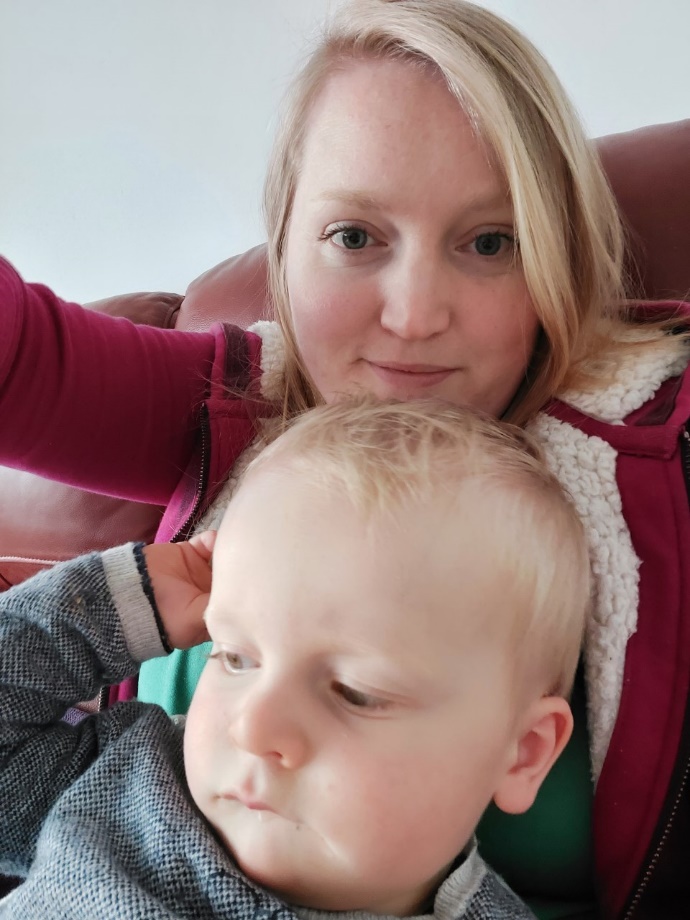 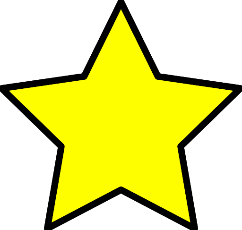 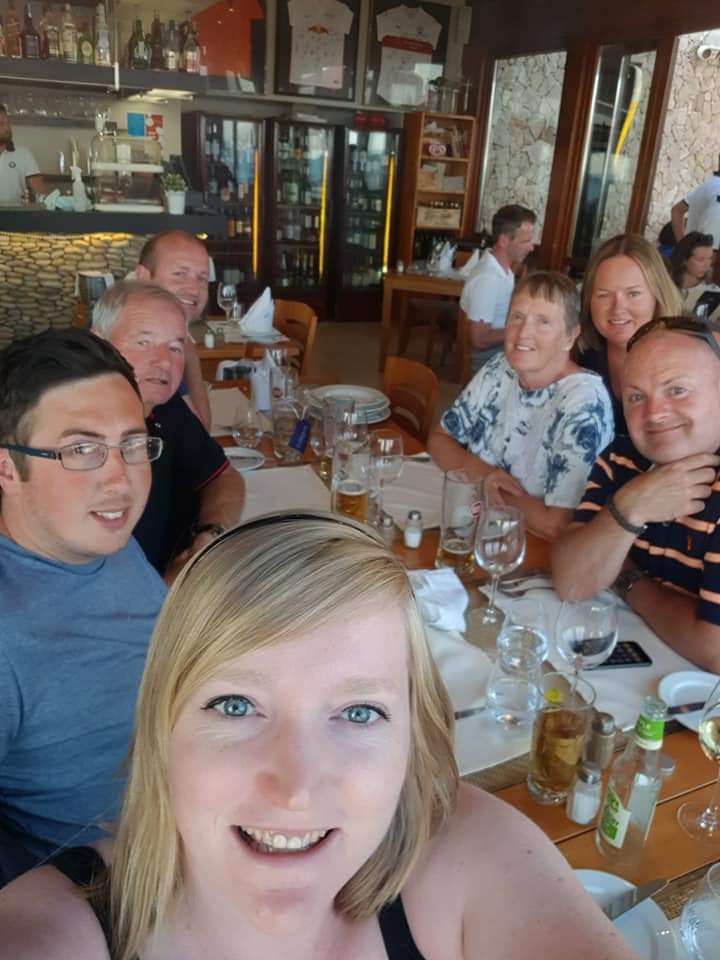 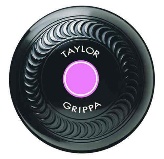 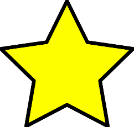 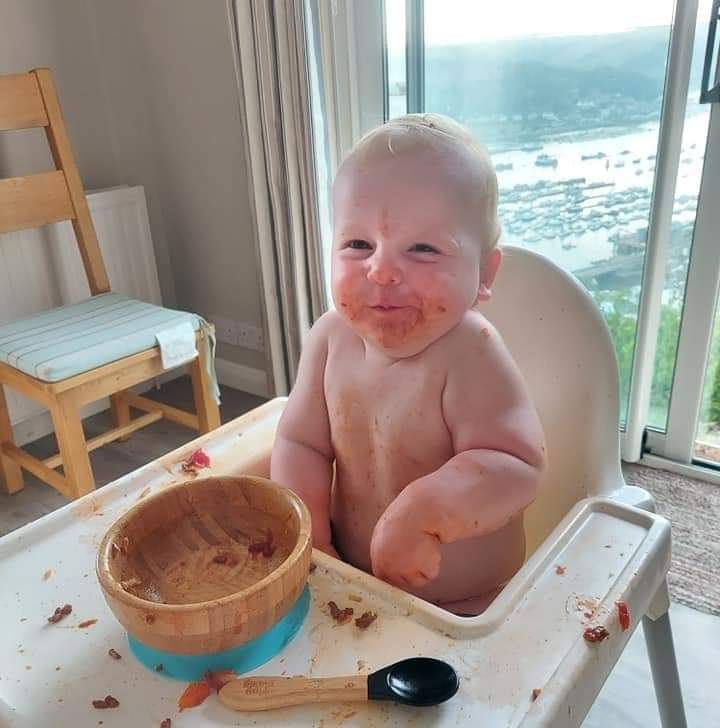 I really enjoy spending my holidays with my family!
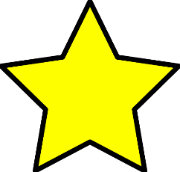 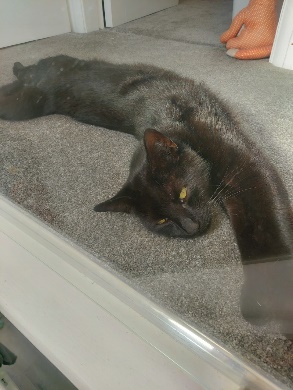 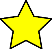 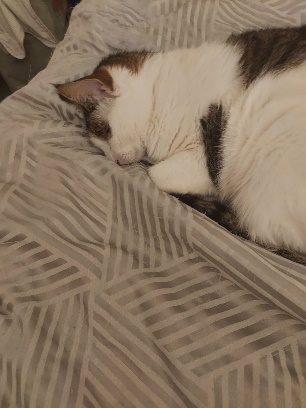 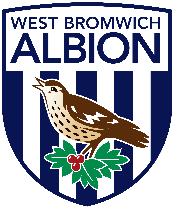 I value my friends and family, and love being a mummy! This is Finley and he is nearly 2 years old!
Have a fantastic summer and enjoy your well deserved break!
I support West Bromwich Albion.
I have two cats, Jessie and James.
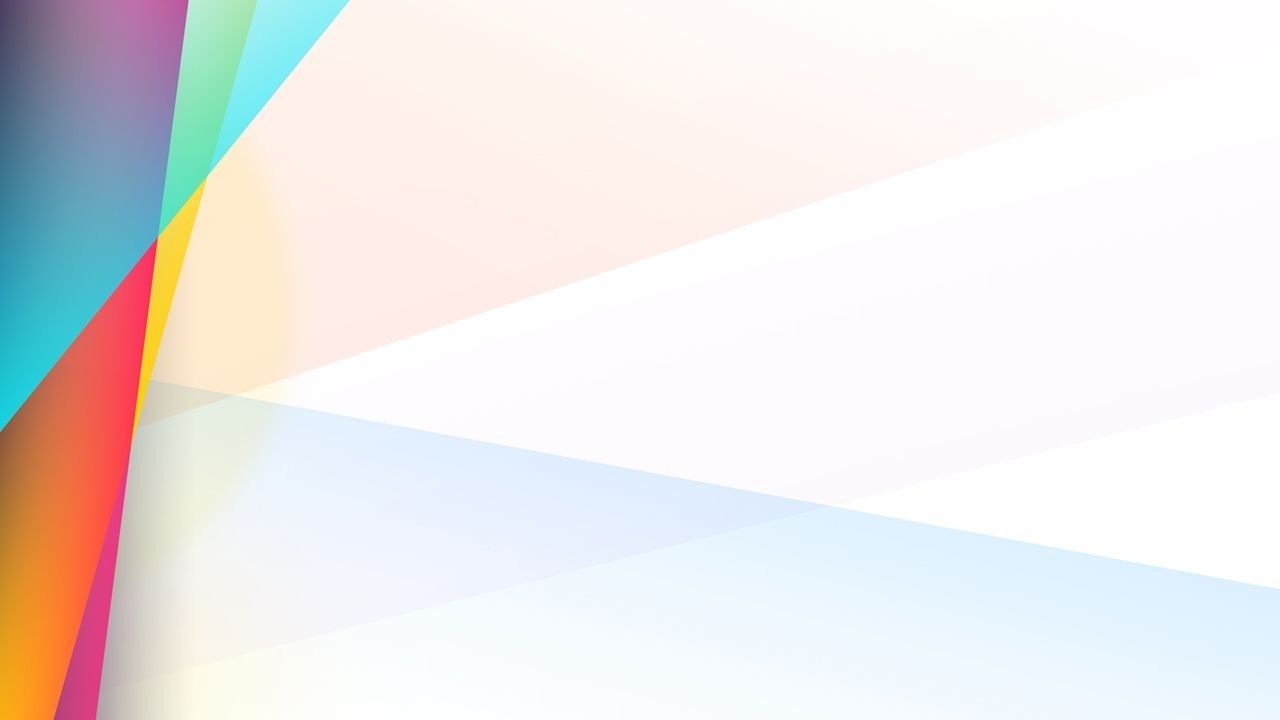 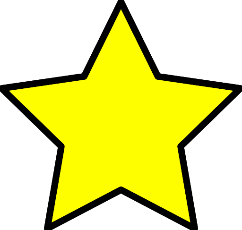 This is our classroom next year 
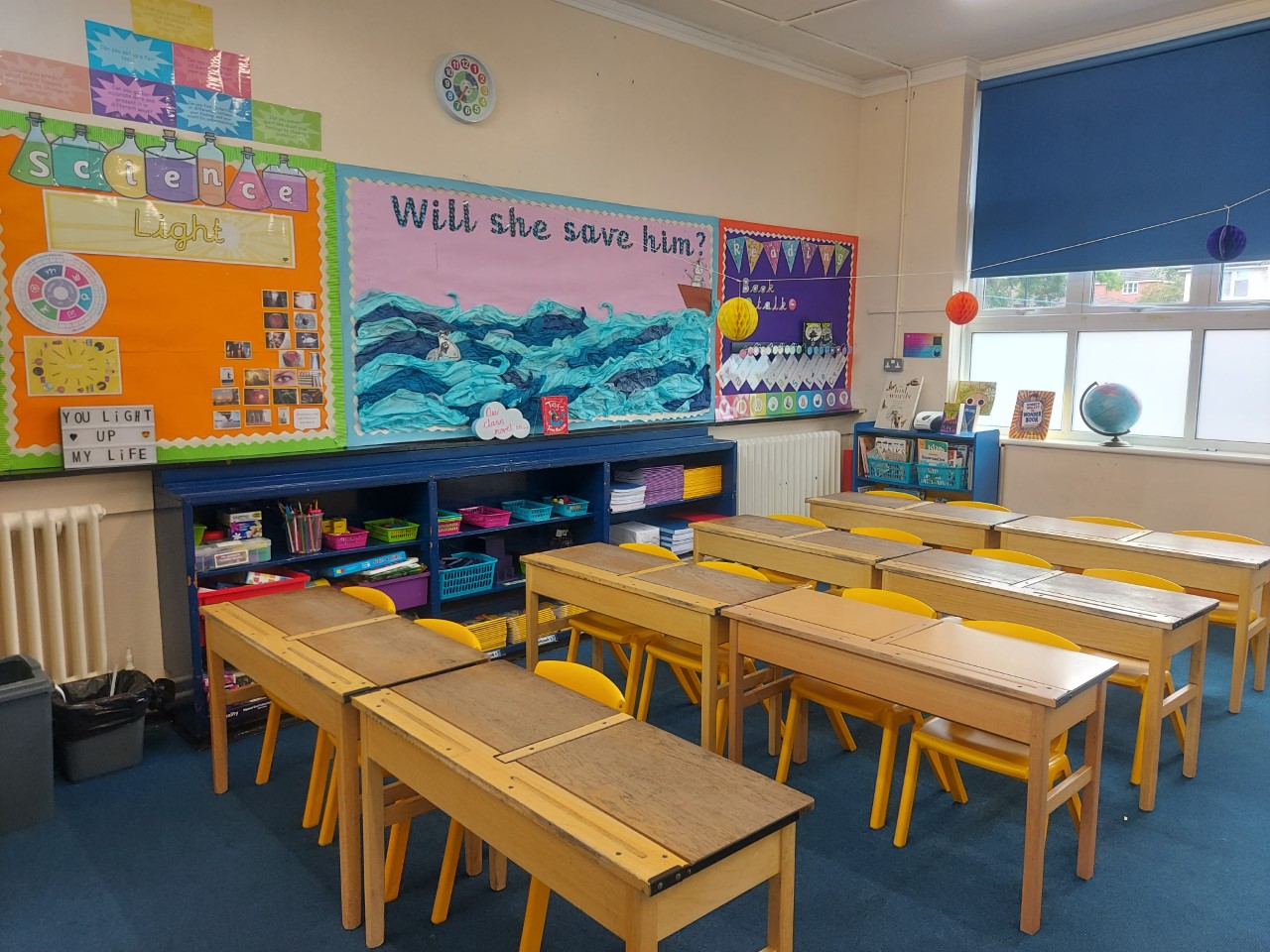 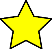 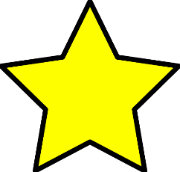 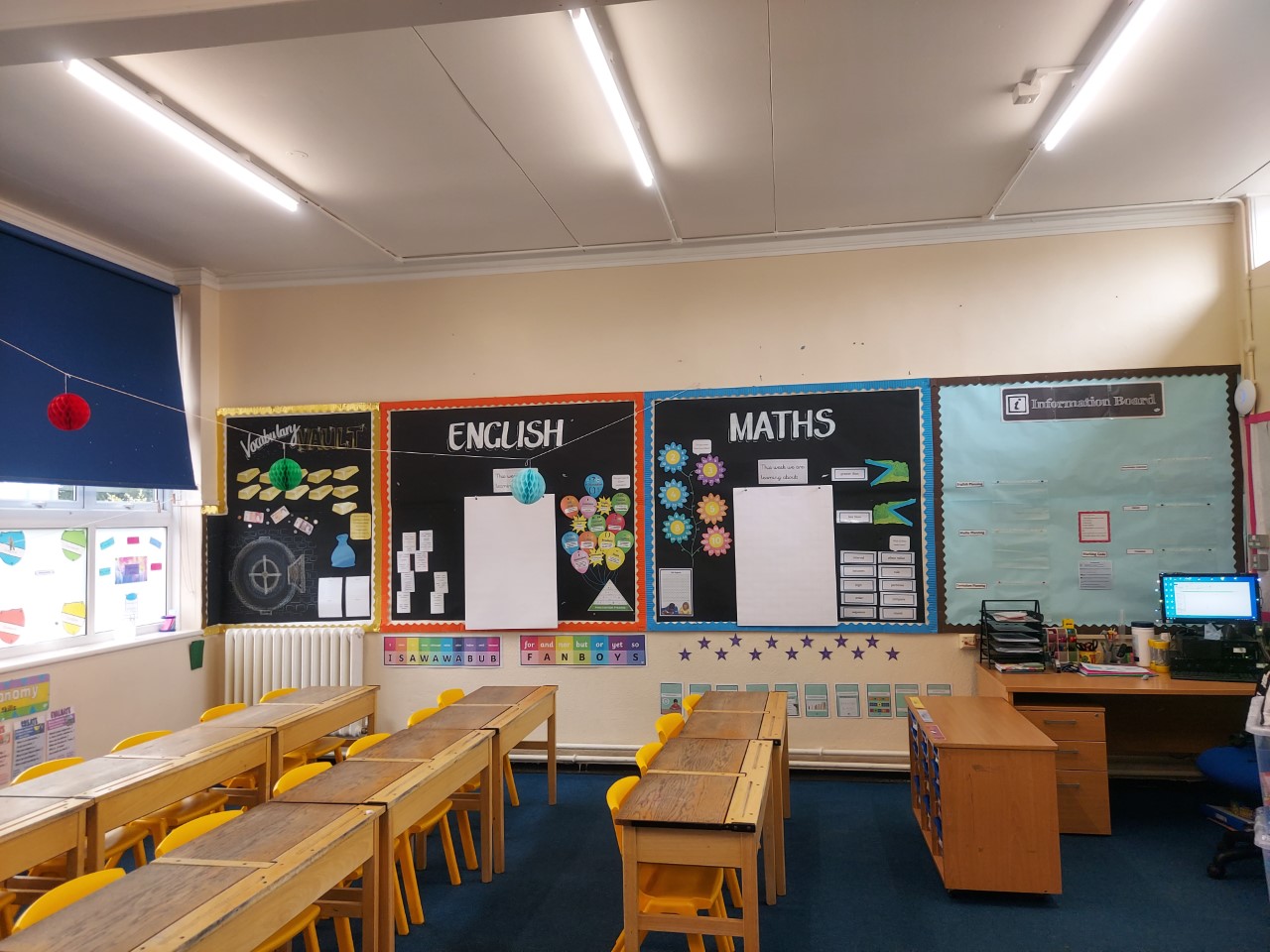 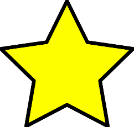